FPH Specialty Registrars’ Welcome and InductionTuesday 29 September 2020
Professor Maggie Rae PrFPH, FRCP Hon, FRSPH, FRSM 
President, Faculty of Public Health

David Chappel
Academic Registrar
Specialty Registrars’ Committee
Alex Allen
Chair, SRC
FPH e-Portfolio
Gareth Cooke
FPH Education and Training Manager
Education & Training Team
Support for Registrars throughout training . . .
Enrolments
CCT 
Exams
OOP
ePortfolio
All queries to educ@fph.org.uk
26/10/2020
4
How it works
26/10/2020
5
Evidence ...
26/10/2020
6
Activity
26/10/2020
7
Learning Outcomes . . .
26/10/2020
8
ARCP
Annual Review of Competencies Progression
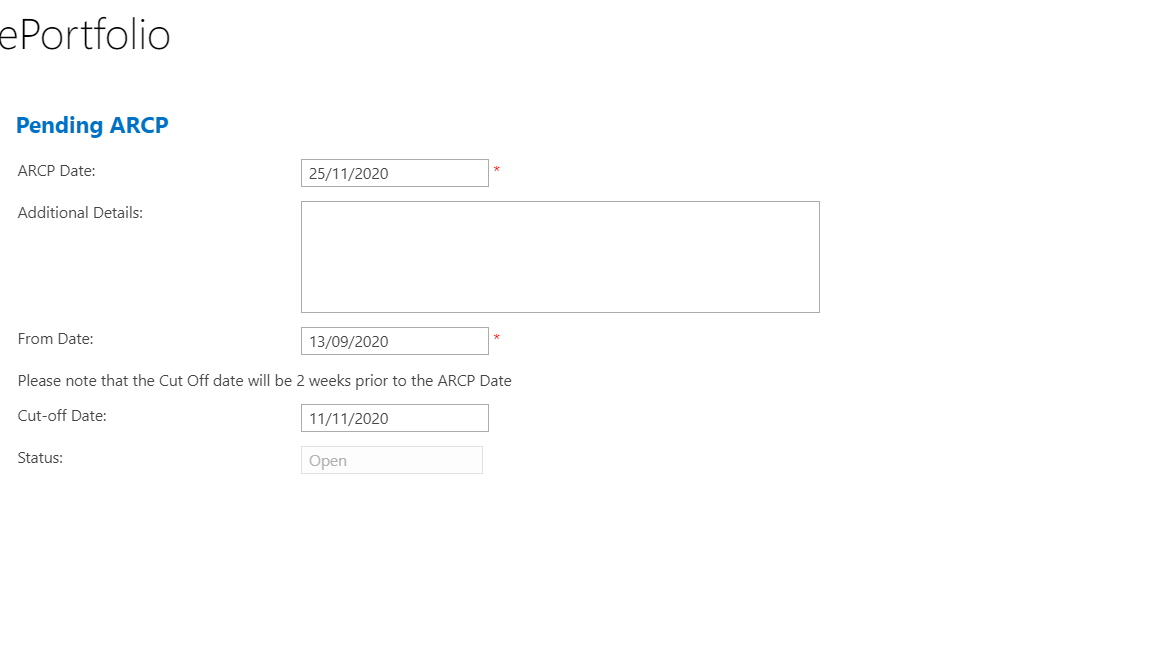 26/10/2020
9
Resources
Guidance on the system
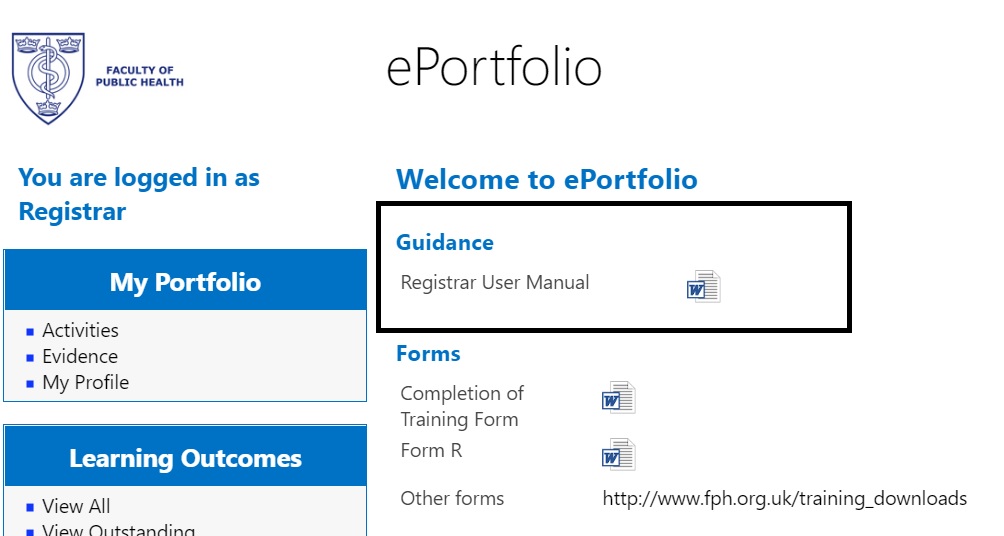 26/10/2020
10
Resources
Education and Training team: educ@fph.org.uk

ePortfolio Champions
26/10/2020
11
FPH Special Interest Groups
Julian Ryder
FPH Director of Education, Standards and Advocacy
Special Interest Groups (SIGs)
Faculty policy generation and members
What are SIGs are what do they do?
Source of knowledge and expertise for FPH
Focus on specific policy areas in public health
Support workforce training and development 
Improve public health policy at a local, national, and global level
Promote new research and lead PH response on issues
Who can join the FPH SIGs?
Governance - how do they feed into FPH policy?
Support
13
[Speaker Notes: Introduce – here for one year]
Special Interest Groups
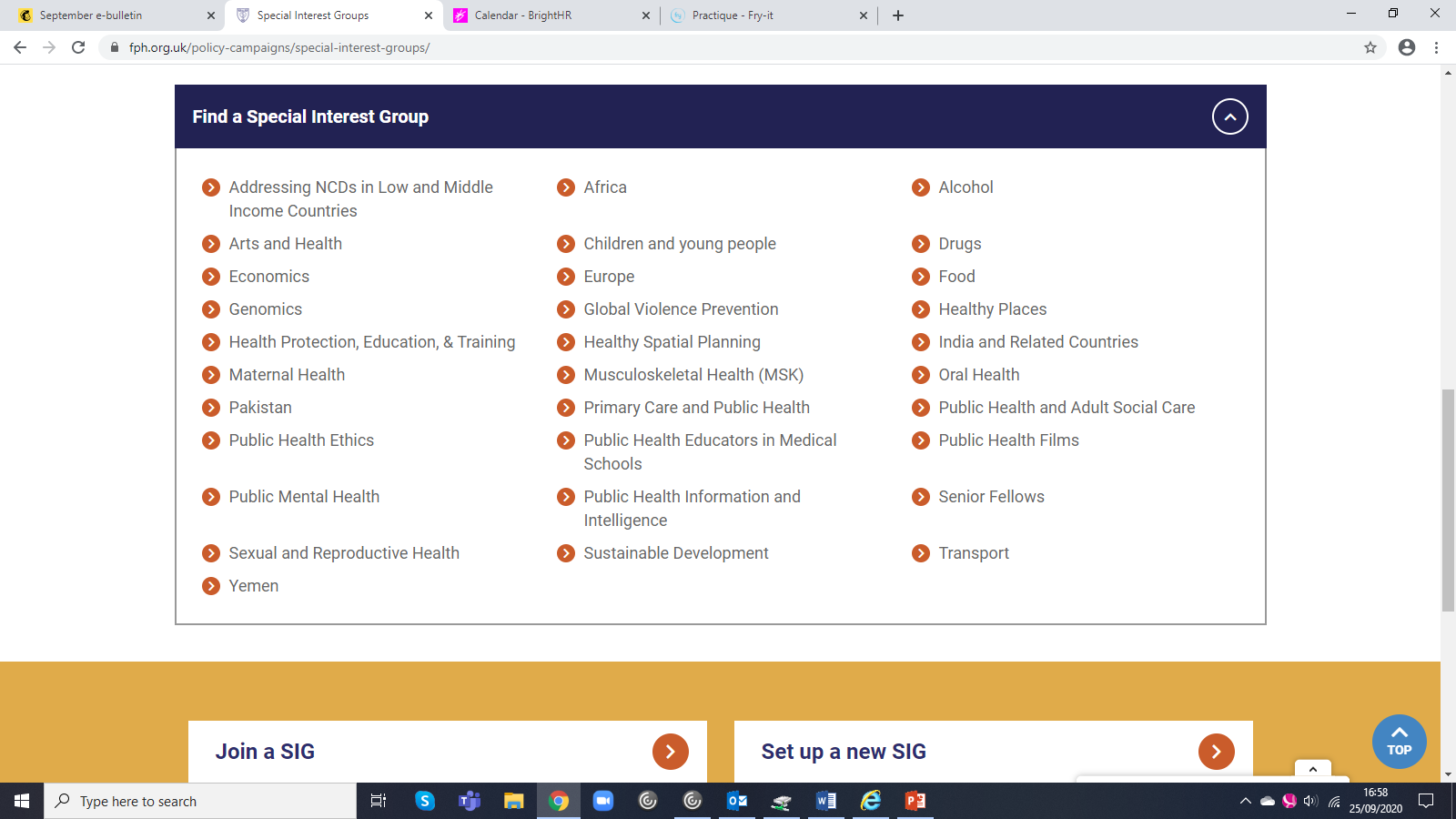 Policy areas covered
Changing policy landscape (E&D SIG)
Recent highlights:
Alcohol SIG
Food SIG
Sustainable Development SIG

Home > Policy and Campaigns > Special Interest Groups
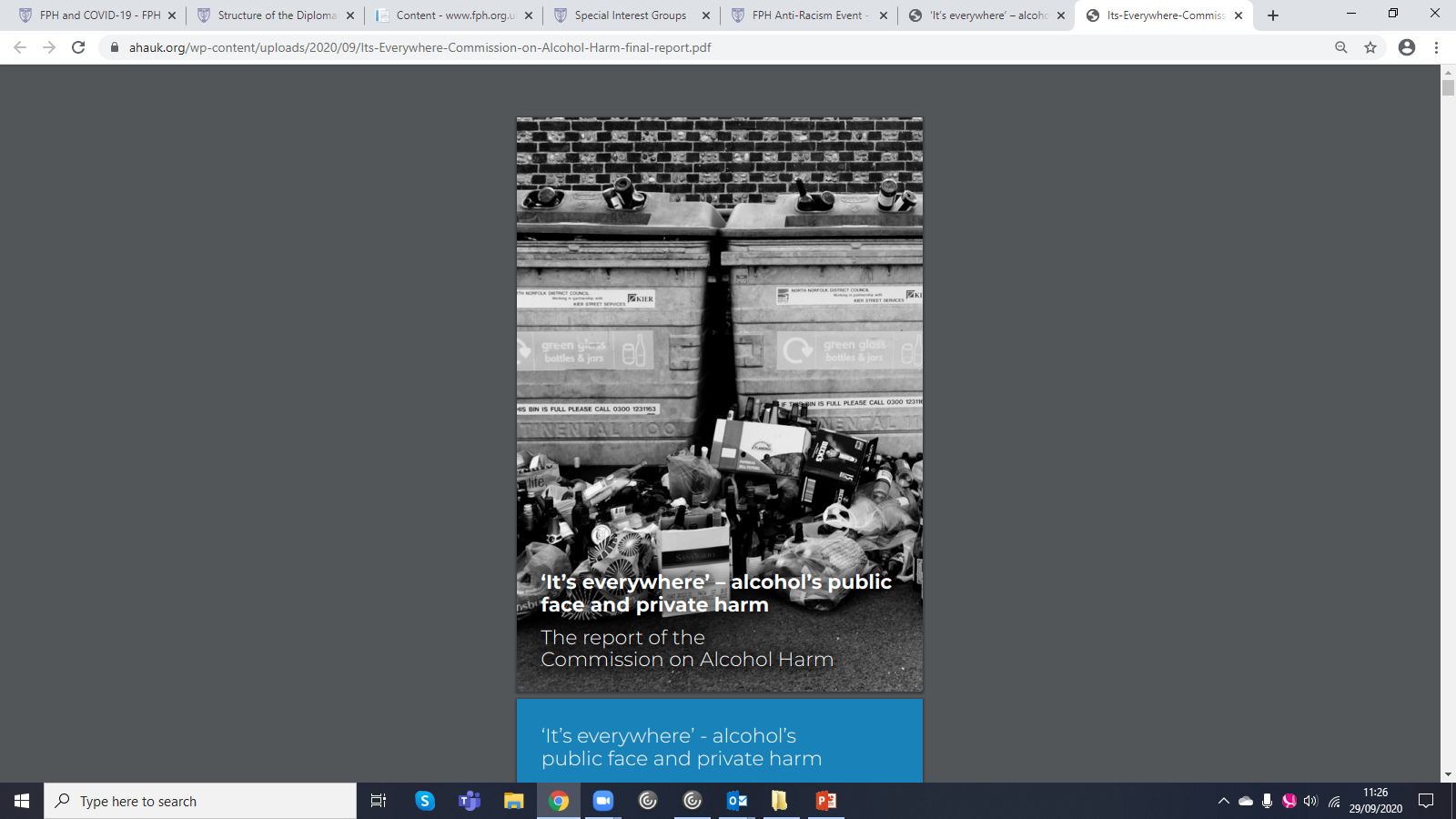 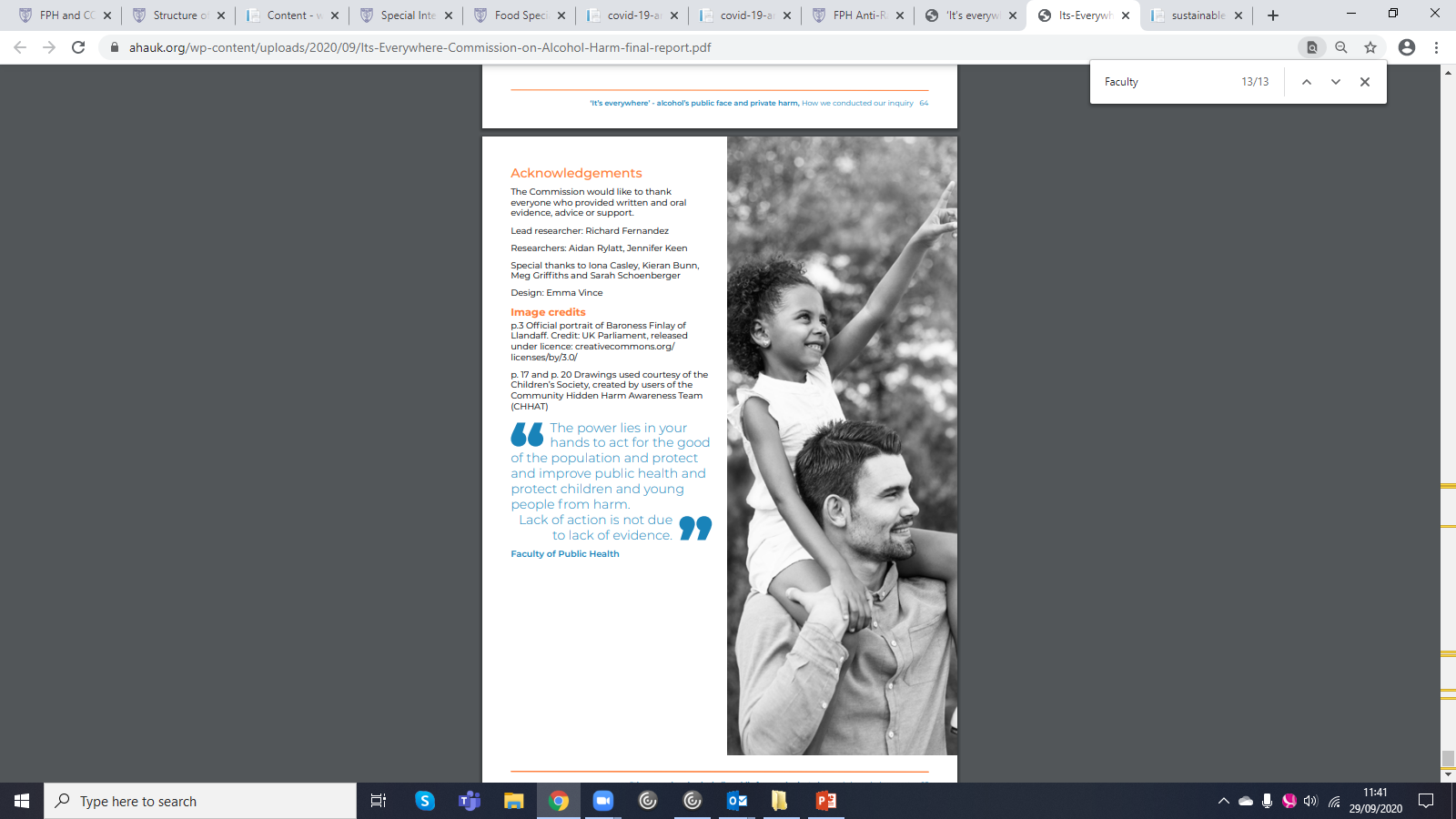 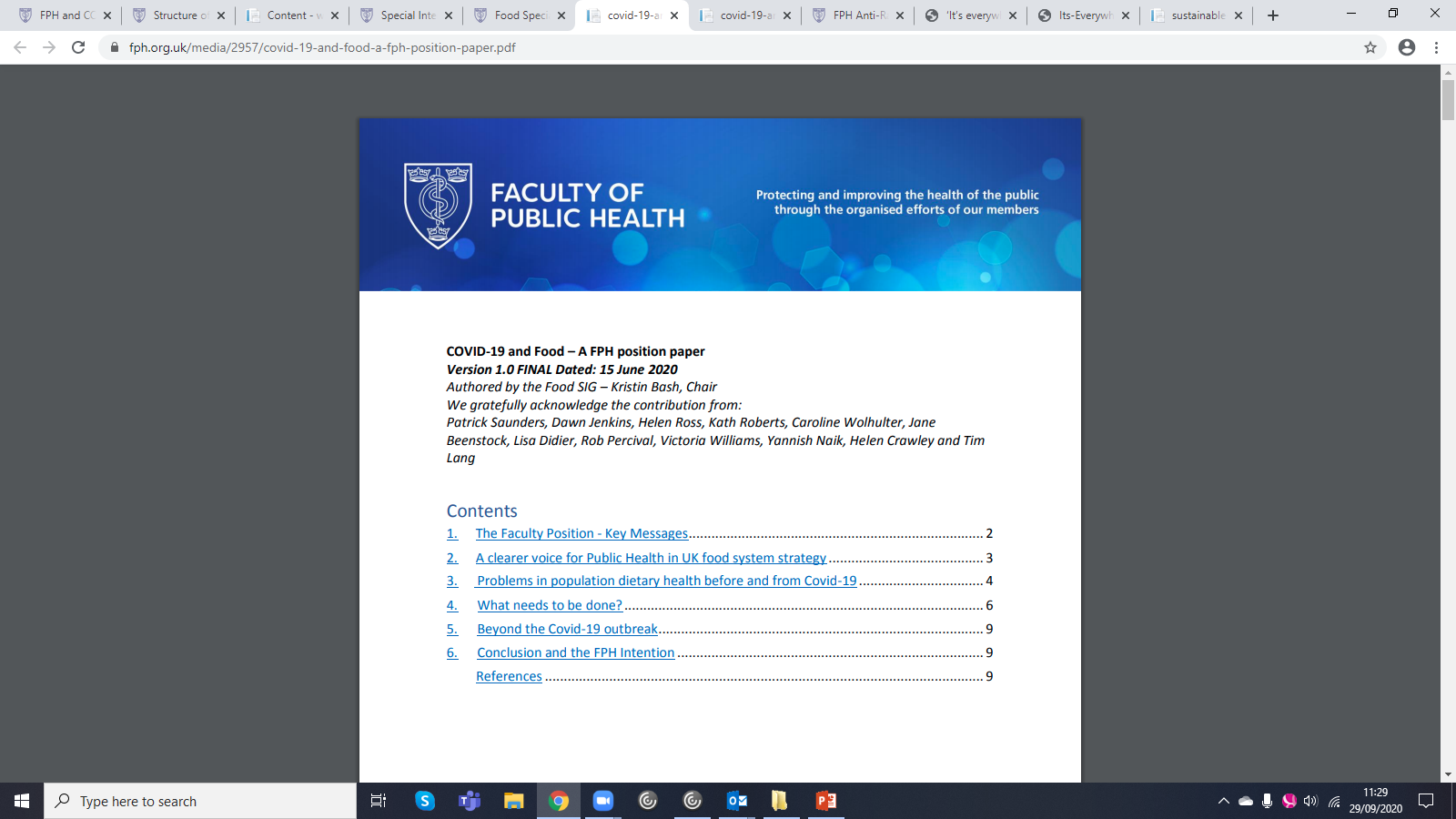 14
[Speaker Notes: Introduce – here for one year]
FPH Examinations
Saran Shantkumar
StR representative on Diplomate Exam Working Group
Anne Whittington
StR representative on Membership Exam Working Group
Diplomate (DFPH) Examination
“Knows how” exam, detailed syllabus 
Two papers, two days
Paper 1: knowledge 
Two parts: 1A (2h30) and 1B (1h40)
10 structured questions (10 marks each) on:
Research methods
Disease prevention / health promotion
Health information
Medical sociology, social policy, health economics
Organisation and management of healthcare
16
DFPH Examination
Example
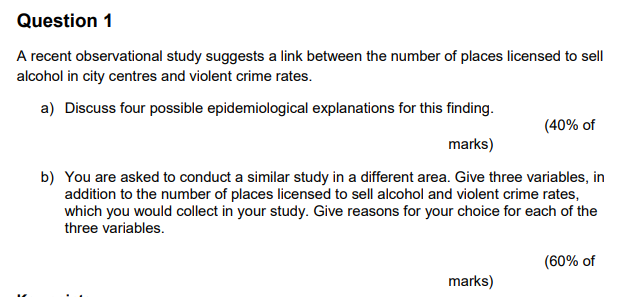 26/10/2020
17
DFPH Examination
Paper 2: Skills
2A (2h30): critical appraisal & follow-on Qs on PH theme [50 marks]






2B (2h): practical stats and epi [50 marks]
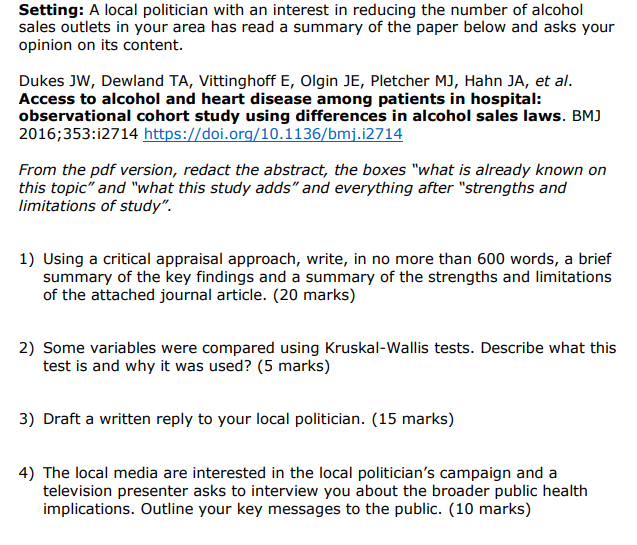 26/10/2020
18
DFPH Examination
Preparation
3-4 months (?)
No reading list
Past papers (from 2011)
Specimen Qs for paper 2B on FPH site
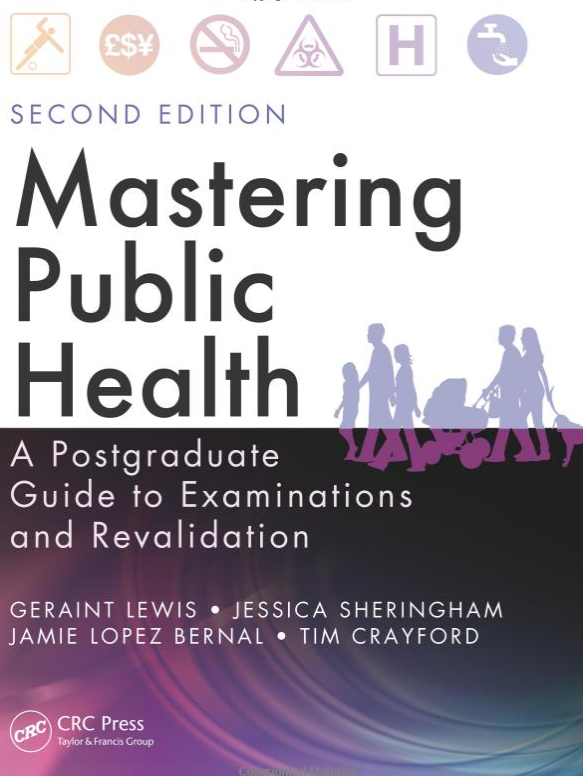 26/10/2020
19
DFPH Examination
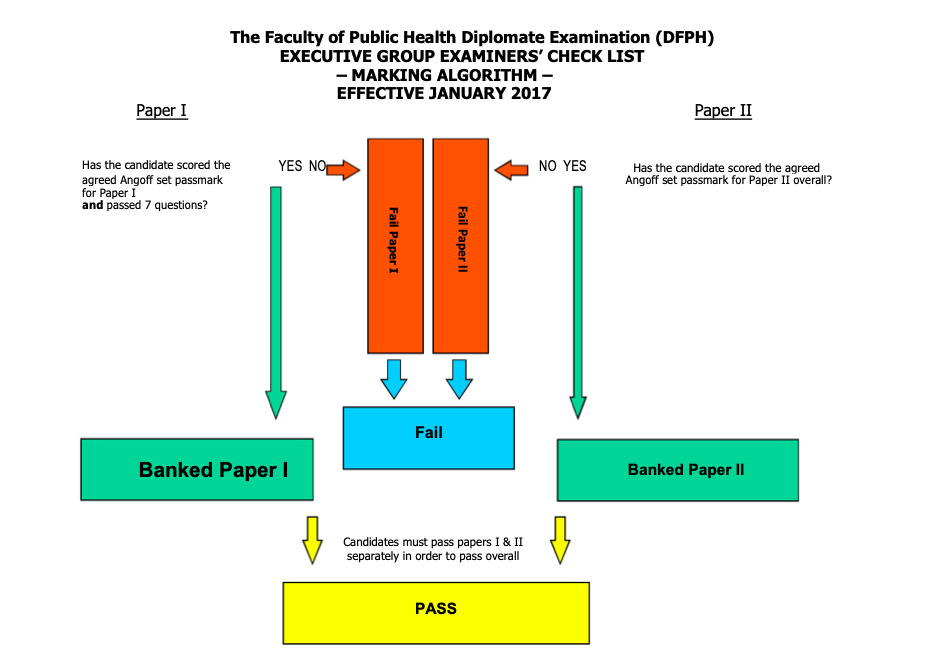 Marking algorithm

Can “bank” a paper
26/10/2020
20
DFPH Examination
Online format from November 2020
Same format – regulations to be published shortly
More information here 






Contact exams team: educ@fph.org.uk
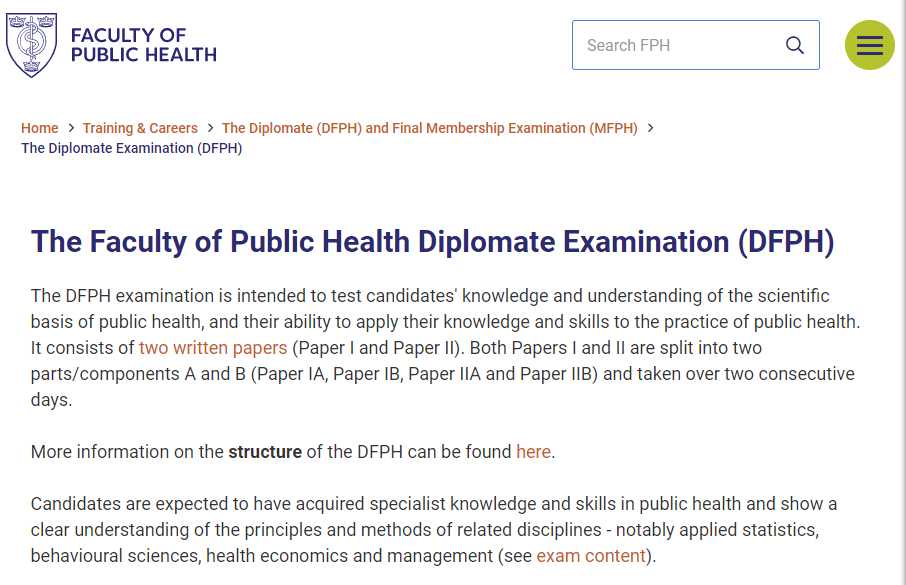 26/10/2020
21
FPH Examinations
Anne Whittington
StR representative on Membership Exam Working Group
Your questions
Irfan Ghani
FPH Director of Training and Public Health Consultant